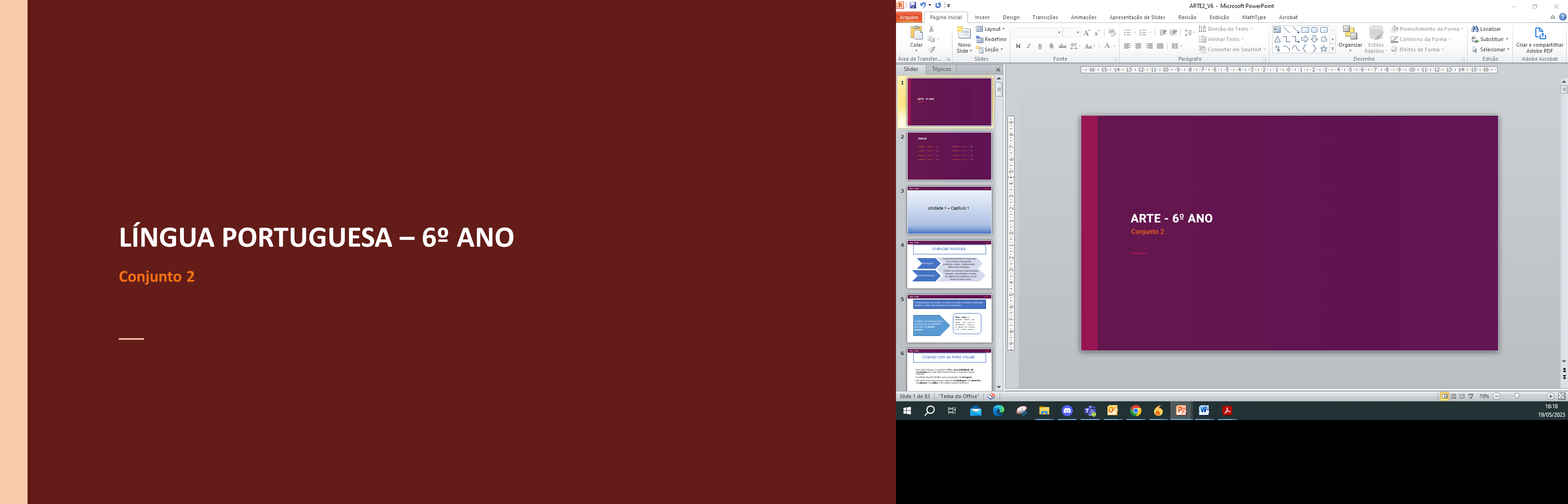 LÍNGUA PORTUGUESA – 6º ANO									 Conjunto 2
Unidade 4
2
LÍNGUA PORTUGUESA – 6º ANO									 Conjunto 2
História em quadrinhos
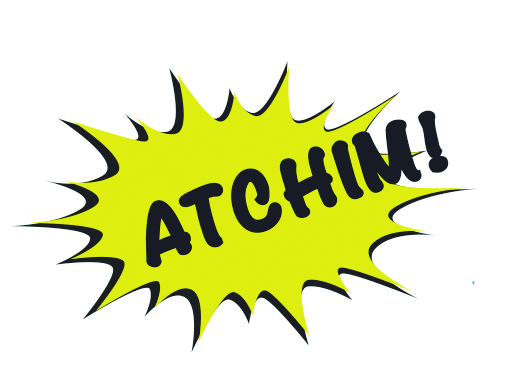 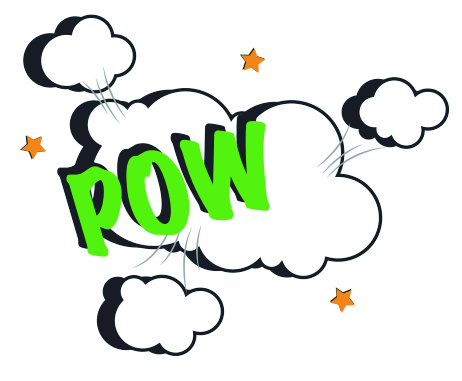 História apresentada por meio de uma sequência de imagens, dispostas em diferentes quadrinhos. 
É comum nas HQs a presença de tipos variados de balões de fala e onomatopeias.
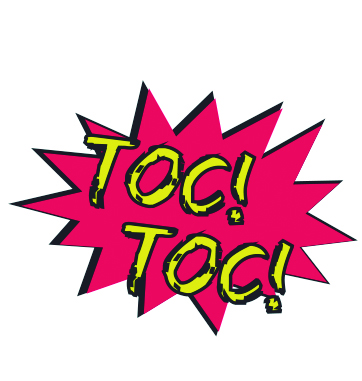 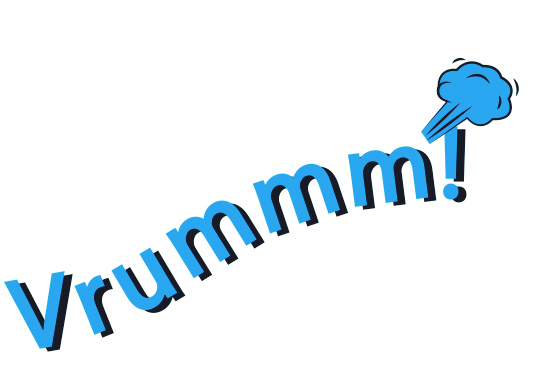 Ilustrações: Estúdio Meraki
3
LÍNGUA PORTUGUESA – 6º ANO									 Conjunto 2
Tipos de linguagem
4
LÍNGUA PORTUGUESA – 6º ANO									 Conjunto 2
Concordância nominal
Quando os adjetivos, os artigos, os numerais e os pronomes se flexionam, em número e gênero, para concordar com o substantivo que determinam, ocorre a concordância nominal.
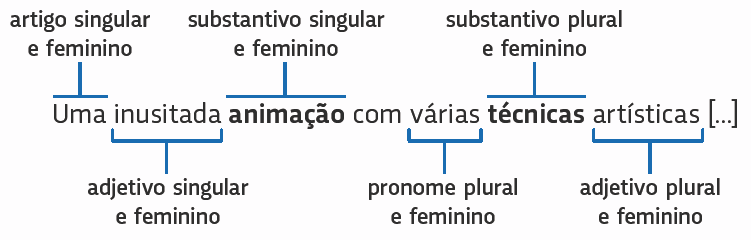 5
LÍNGUA PORTUGUESA – 6º ANO									 Conjunto 2
Meme
Os memes se referem a episódios cotidianos de destaque nas mídias, conferindo efeitos de humor, de ambiguidade, de crítica social, cultural ou até mesmo política.
São textos que circulam em espaços digitais sendo rapidamente viralizados.
6
LÍNGUA PORTUGUESA – 6º ANO									 Conjunto 2
Verbo e flexões verbais
7
LÍNGUA PORTUGUESA – 6º ANO									 Conjunto 2
Flexão verbal
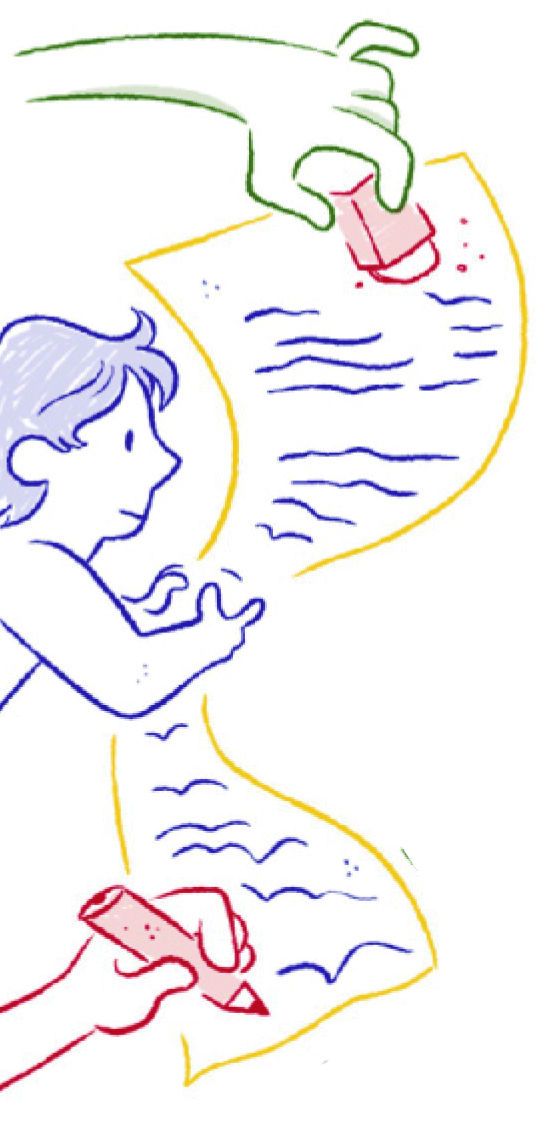 Os verbos são palavras variáveis, isto é, sua forma varia em tempo (passado, presente e futuro), modo (indicativo, subjuntivo e imperativo), pessoa (1ª, 2ª e 3ª) e número (singular e plural). 
Esse processo de modificação das formas verbais recebe o nome de flexão verbal.
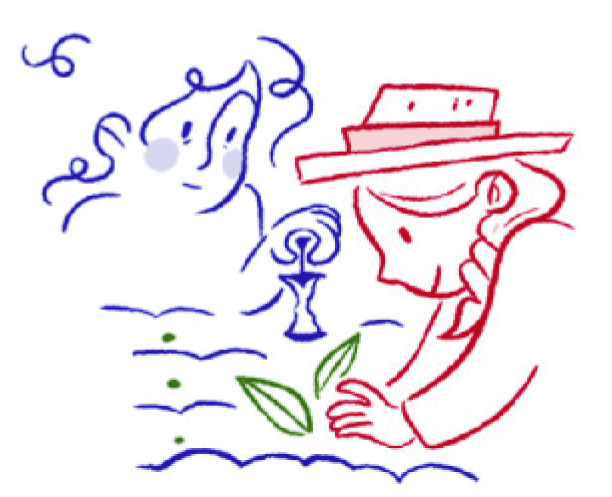 Isadora Zeferino
8
LÍNGUA PORTUGUESA – 6º ANO									 Conjunto 2
Flexão de tempo
9
LÍNGUA PORTUGUESA – 6º ANO									 Conjunto 2
Flexão de pessoa e número
10
LÍNGUA PORTUGUESA – 6º ANO									 Conjunto 2
Flexão de modo
11
LÍNGUA PORTUGUESA – 6º ANO									 Conjunto 2
Infinitivo e conjugação verbal
12